Подведение промежуточных итогов 2019-20 учебного года
Цель: анализ результативности работы педагогического коллектива за 1 полугодие 2019-20г. Выполнение решений педагогического совета от 30.10.19г
План педагогического совета
Вступительное слово зам. директора по МР. (30 МИН)
Анализ промежуточных результатов работы педагогического коллектива в 2019-20г. (25 МИН)
                                          Зам. директора по УВР. 
Самоанализ работы службы сопровождения. (25 МИН)
                                                             Психолог ОУ.
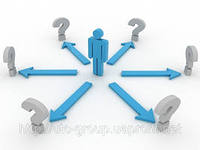 Творческий  учитель
Творческий  учитель
Педагогический труд нетворческим не бывает, и быть не может, ибо неповторимы дети, обстоятельства. Педагогическое решение должно исходить из всегда нестандартных факторов. Если же действия человека. Работающего с детьми. не учитывают этих особенностей, то его труд лежит за гранью того, что называется «педагогический».
М.М. Поташник

Делать завтра лучше, чем сегодня.
Разминка
Педагог-психолог Вадим Андреевич Крутецкий
Дидактические способности — способности передавать учащимися учебный материал, делая его доступным для детей, преподносить им материал или проблему ясно и понятно, вызывать интерес к предмету, возбуждать у учащихся активную самостоятельную мысль.
Академические способности — способности к соответствующей области наук (к математике, физике, биологии, литературе и т.д.).
Перцептивные способности — способность проникать во внутренний мир ученика, воспитанника, психологическая наблюдательность, связанная с тонким пониманием личности учащегося и его временных психических состояний.
Речевые способности — способность ясно и четко выражать свои мысли, чувства с помощью речи, а также мимики и пантомимики.
Организаторские способности — это, во-первых, способность организовать ученический коллектив, сплотить его, воодушевить на решение важных задач и, во-вторых, способность правильно организовать свою собственную работу.
Авторитарные способности — способность непосредственного эмоционально-волевого влияния на учащихся и умение на этой основе добиваться у них авторитета.
Коммуникативные способности — способность к общению с детьми, умение найти правильный подход к учащимся, установить с ними целесообразные, с педагогической точки зрения, взаимоотношения, наличие педагогического такта.
Педагогическое творчество  - это умение увлечь учеников работой
Спланировать всю систему урочной и внеурочной деятельности, каждый урок.
Осваивать и внедрять современные педагогические технологии.
Осваивать и внедрять интерактивные формы обучения.
В практике применять нестандартные виды уроков.
Вести внеклассную работу по предметам.
Постоянно пополнять собственную методическую копилку наиболее удачных, интересных и увлекательных заданий и форм работы, занимательного материала и многого другого.
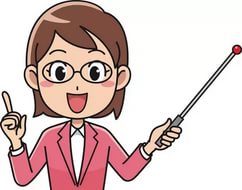 Адольф  Дистервейг
«Без стремления к творчеству учитель попадает во власть трех демонов: механистичность, рутинность, банальностью Он деревенеет, каменеет, опускается»
«Талантливый учитель – талантливый ученик»«Талантливый учитель = талантливый ученик!»
Методический месячник
Положительные моменты открытых уроков
Педагогическое общение на уроке
Мотивация учащихся
Использование информационно – коммуникационных технологий (в основном для демонстраций)
Учебный материал доступен большинству учащихся
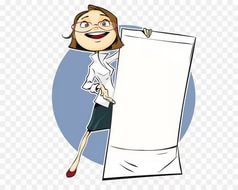 Проблема: сотрудничество с учениками по достижению общих с ними целей.
Цели урока не способствуют оценке учащимися качества их достижение
Задачи урока слабо связаны с конкретизацией цели.
Перегруженность содержания учебного материала, потеря сути за деталями

Преобладают фронтальные формы работы
Преобладает монолог учителя на уроке
Отсутствует дифференциация заданий
Творческие задания отсутствуют
Используются преимущественно пассивные методы обучения (слушают, исполняют)
В процессе уроков нет дифференциации заданий
Самостоятельных рассуждений на уроке нет
Учитель работает над формированием УУД, не акцентируя на этом внимания
Учитель не использует самооценку и взаимооценку учащихся при оценивании
Аргументация оценок отсутствует
Рекомендации по итогам методической недели:
Объявить благодарность педагогам, принявшим участие в методической неделе.
 Продолжить практику проведения методической недели (меняя тематическую направленность и содержание) в следующем учебном году.
 Совершенствовать интегрирование и использование образовательных технологий в учебном процессе для достижения более высоких результатов обучения.
 Ознакомиться с анализом проведенного урока, принять во внимание рекомендации.
Пополнить банк опыта работы школы разработками открытых уроков и описанием интеграционных моделей используемых образовательных технологий.
Будьте талантливыми учениками для самих себя.Задавайте себе вопросы, ломайте педагогические стереотипы,расширяйте свои горизонты.Внешний успех начинается только после внутреннего успеха.Желаю всем нам быть успешными талантливыми учениками!
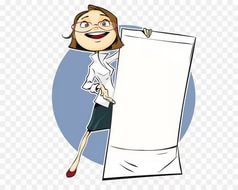 Единственные границы в нашей жизни – это те, которые мы устанавливаем для себя сами…